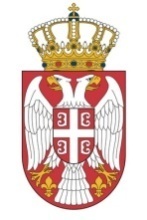 Republic of Serbia
Fiscal Council
FISCAL TRENDS IN 2017 AND 
RECOMMENDATIONS FOR 2018
29 September 2017
Main assessments
Important objectives of fiscal consolidation have been met in 2017
Fiscal surplus of about 20 bn dinars (excluding one-off revenues, it would be a small deficit of 0.5-1% of GDP) – additional austerity measures not needed in 2018
Large drop in public debt, from 74% of GDP to 68% of GDP (2/3 of the decrease come from dinar appreciation compared to dollar and euro, but also from the low deficit)
However, the reforms fell short: state-owned enterprises – fiscal risk; low public investments, EPS and poor business climate – low economic growth (1.5-2%)
Pensions and salaries in the public sector can increase in 2018, by 5% (on average) – growth exceeding nominal GDP dangerous and unjustified
Pensions: economically, the best solution is a universal raise (2.5%) and cancelling of one half of the temporary cut (restoring the disrupted contributions/pensions balance)
Salaries: best to increase all by about 5% - still no analyses available to see where larger increases would be justified (healthcare, education, police, administration)
Priority in 2018 – increase in public investments by 300-350 m euros     There is also room for a tax relaxation (100 m euros) – smaller burden on the lowest salaries
2
A deficit sustainable in the long-term achieved in 2017
Fiscal result in 2017 better than planned: instead of a 75 bn deficit, most likely there will be a 20 bn dinar surplus
The better-than-planned result, for the third year in a row, is mostly due to a strong public revenue growth – about 80 bn over the plan
Public expenditures lower than the budget plan by about 15 bn dinars
Some permanent, but also some temporary factors are behind the fiscal improvement of 2017
Permanent deficit decrease due to macroeconomic trends (employment, inflation), pension reform (fewer new pensioners than planned)
Temporary – payment of the NBS’s profit (9.6 bn), part of the profit tax (about 15 bn), slower implementation of public investments (5-10 bn)
Permanent deficit (one-off revenues aside) between 0.5 and 1% of GDP
This is the real result going into 2018
Our position (already presented): 0.5% of GDP is a good objective, sustainable in the long-term, thus no additional austerity measures or revenue increase measures are needed
3
Additional space in the 2018 budget: 800 m euros
Target deficit already reached in 2017 and in 2018, further increase in public revenues and decrease in public expenditures
Public revenues increase due to the expected economic growth
Lower public expenditures on interests (lower public debt), lower payment of guaranteed debt (in 2017, the government paid off some public enterprises’ loans)
800 m euros available – at least a half for economic growth (public investments and tax cut), somewhat less for consumption
Consumption – wage and pension bill increase by 5% (350-400 m euros), like nominal GDP
The objectives sustainable in the long-term not yet reached (11% of GDP for pension and 8% of GDP salaries), private sector not strong enough to finance the huge public sector (nor it should be) 
Economically harmful if they grow faster than the nominal GDP (not supporting economic growth but rather inflation and current account deficit)
Salaries in the private sector grow 4.5-5%, more would be unjustified
Public investments increase 300-350 m euros (local and central government)
Tax cut (100 m euros) – best for fiscal relaxation of employment (especially for lower wages)
4
Pensions: a gradual return to order needed
The burden of fiscal adjustment (from 2015) fell only to the pensioners with above-average pensions (over 25,000 dinars)
The poorest were protected, but the relationship between the paid contributions and pensions was disrupted
In 2018, the conditions are met for a gradual repeal of this measure
Crisis avoided, a sustainable (permanent) fiscal deficit of about 0.5% of GDP achieved
Increase of the total pension bill of 5% possible in 2018
Government can select one of the following options
Full repeal of the temporary cut (restoring the contributions/pensions ratio, but not increasing the lowest pensions – socially questionable)
Linear 5% increase – remaining in the temporary measure regime (economically unfounded, perhaps legally as well)
Linear increase by 2.5% and repeal of one half of the temporary cut – a step in the direction of achieving permanent order in the pension system, with an increase in the lowest pensions
Fiscal Council believes the third approach is the best in economic terms
5
Illustration of the effects of different options on individual pensions
Starting from 2014 pensions, the following changes would occur
First scenario – all pensioners would have pensions nominally 2.8% higher in 2018 compared to 2014
Second scenario – below average pensions would be nominally higher by 8% but many pensioners (whose pensions were cut in 2015) would have nominally lower pensions in 2018 than in 2014 (table)
Third scenario – below average pensions would be nominally higher by 5.5% compared to 2014 and only pensioners with the highest pensions (about 8% of the total number) would still be getting nominally less than in 2014
6
Salary increase must not disrupt the order in the system
Current public sector salary system is disordered 
Proper parities (ratios between salaries) for different professions are not known – what would be a justified salary for a police officer compared to a doctor or a teacher
And it is not properly regulated within the same activity
In healthcare: highest salaries (primarius/sub-specialists) only 3.5 times higher than the lowest (75,000 compared to 22,500 dinars)
Consequence – qualified personnel leaving healthcare
Pressures from individual ministries to have an increase in salaries far exceeding that of the private sector (requesting about 10%)
Economically justified – 5% on average (salaries in the private sector 4.5 – 5%)
No analyses available yet to show how justified it is to give some a larger raise than others
An ad hoc increase by ministries would lead to an even greater disorder in the system
Keeping the public sector employment ban in 2018 is harmful
Chaotic, jeopardizes the services provided by the public sector – those savings should not be counted on
7
Illustration of the impact of above-average salary increase in some ministries on others
Currently, the least bad solution would be a linear increase of 5% (annulling half of the temporary cut)
Perhaps consider the 3rd option – slightly larger increase in sectors with strong indications of salaries being too low – healthcare, education)
Until the adoption of the 2019 budget, finally complete the analysis of the public sector salaries and prepare the gradual harmonisation plan
Major challenges: professional – salaries for similar jobs in the private sector, ratios in comparable countries, complexity of the work position, risk, necessary qualifications... And political – pressures from those employees whose salaries would not be increased
However, it was started already a few years back, it is time to show some results
8
Public investments increase – an indisputable priority
With about 3% of GDP steered into public investments, Serbia is a negative record-holder in Central and Eastern Europe
Should always be between 4 and 5% of GDP (CEE average)
When highways are in construction in comparable countries, it is even over 6% of GDP (Croatia 6.5% of GDP 2002-2007)
Consequence of low investments – poor infrastructure quality in Serbia
Deadline for the completion of Corridors 10 and 11 has been getting pushed for years
Parts of the main railroads are not electrified, average train speed is low
Local infrastructure especially poor (drinking water quality, access to sewers, waste water treatment, non-engineered landfills)
Sufficient number of undisputed projects with secured funding
There is 2.4 bn euros of approved and unwithdrawn funds from investment loans 
Increase of public investments is the most efficient policy for encouraging economic growth
9
It is necessary and possible to increase public investment in 2018 by 300-350 m euros: illustration
Share of public investments would increase to 3.8% of GDP in 2018
The first step towards a lasting increase of public investments to 4-5% of GDP
Still at the bottom of the list of comparable countries, but a stronger increase in just one year is unlikely (in 2017, implementation lower than the planned 3.3% of GDP)
10
Economic growth is low: 1.5-2% in 2017
A part of the explanation of the low economic growth in 2017 – drought and poor management of EPS
In 2018, growth of 3.5-4% – agricultural recovery from drought
The trend of GDP growth in 2017, with temporary factors excluded, is estimated at about 2.8%
It’s actually a somewhat milder growth trend than in 2016
Fiscal Council forecast
Excluding the consequences of agricultural seasons, floods and EPS performance issues
Even if there were no temporary factors (drought, EPS), the planned 3% economic growth would still not have been achieved
The 3% forecast was, after all, ambitious (Fiscal Council 2016)
Lower GDP growth of Serbia compared to other CEE countries in 2017 (their average growth in 2017 over 4%)
All other countries have a higher GDP growth than Serbia (except for Macedonia)
11
Economic growth in Serbia is systematically lower than in comparable countries
Cause: low investments – 18% of GDP in Serbia, over 22% of GDP in CEE
Greater share of private consumption in GDP in Serbia than in comparable countries (75 compared to 58% of GDP), economic growth systematically lower
It’s an illusion that a significant increase in public sector salaries and pensions (above the GDP growth) would accelerate economic growth (many times tried and failed)
12
Tax relaxation options for 2018
From the position of economic growth and employment, a cut in taxes and contributions on income is an obvious solution
Budget space of 15 bn dinars allows for income tax and contributions to be lowered from 64% to 62%
Greater budget space of 25 bn dinars would allow it to be decreased to 60.5%
Several methods of decreasing taxes and contributions
Increase in the non-taxable income
Decreasing contributions for unemployment and healthcare (paid by the employer)
3-5 bn can be set aside for the tax exemptions of new entrepreneurs during their first 12-18 months of operation
13
Decrease of income tax and contributions
14
Tax Administration reform is key
Tax rates in Serbia are not higher than in the region, but the grey economy is
Tax Administration needs to be reformed and reinforced
15
Enterprises in privatization are still a budget expenditure and a fiscal risk
Many enterprises still survive thanks to public funds
Not paying gas and electricity bills
Funded from the budget via the Development Fund
Overall gas debt could reach 5 bn dinars in 2017
Spilling losses over to Srbijagas – practically subsidizes the poor performers and reduces Srbijagas’s investment potential
16
Greatest gas debtors
Azotara’s performance is unsustainable and the company is kept alive by transferring its loses to Srbijagas, and, to a lesser extent, to EPS
Each year, they fail to pay for gas in the amount of 2-3 bn dinars
Situation is unsustainable: large investments are needed (and a strategic investor), losses will be even greater when the price of gas goes up, fertilizer can be acquired from other manufacturers or from export
MSK is performing better in 2017 but will probably still incur a gas debt (up to 1 bn dinars)
Novi Sad-Gas – socially-owned enterprise charging for heating but not paying its debts to Srbijagas
There is no justified reason to tolerate this lack of discipline in payment for the used gas
Srpska Fabrika Stakla – different ownership and management phases, but all the time failing to meet its obligations and transferring its losses to public enterprises
Cease the delivery of gas if the company is unable to pay, implement an efficient bankruptcy proceedings
17
Dependent on the Budget and the Development Fund
Simpo gets about 900 m dinars from the Development Fund every year
Suffering losses even with significant export deals
Galenika has not paid for gas even in 2016, PKB doesn’t pay its electricity, gets funds from the Development Fund, sells construction land to remain liquid, Jumko, Trayal and FAP, in expecting merger with military equipment industry, are not paying for electricity (Jumko) and are getting funds from the Development Fund, Ikarbus is incurring losses, Lasta is awaiting privatization after getting a ten-year contract for suburban transport, Resavica is not in restructuring and is getting subsidies
18
Better performance of Petrohemija and RTB Bor should not delay privatization
They are making profit thanks to the high prices on the international market
Challenges in performance:
Price dynamic is unpredictable and the trend will turn in a year or two
Investments exceeding several hundred million euros are necessary (and can be provided only by a strategic investor)
No enterprise reform (RTB Bor: no downsizing and change in management, which was agreed)
19
Recommendations
More efficient implementation of privatization or bankruptcy
Stop the supply of gas and electricity to non-payers
The lesser of two evils is to show a subsidy in the budget than to hide poor performance – with the expenditure more visible, the pressure to resolve the issue would increase
Present the assistance to enterprises funded from the budget in a more transparent manner
Instead of a summary budget position, present individual enterprises and amounts
Instead of passing the burden to the Development Fund, finance these enterprises from the budget
20